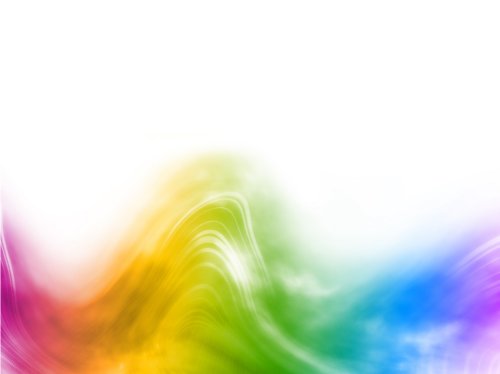 Escuela Normal de Educación Preescolar
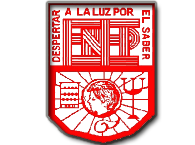 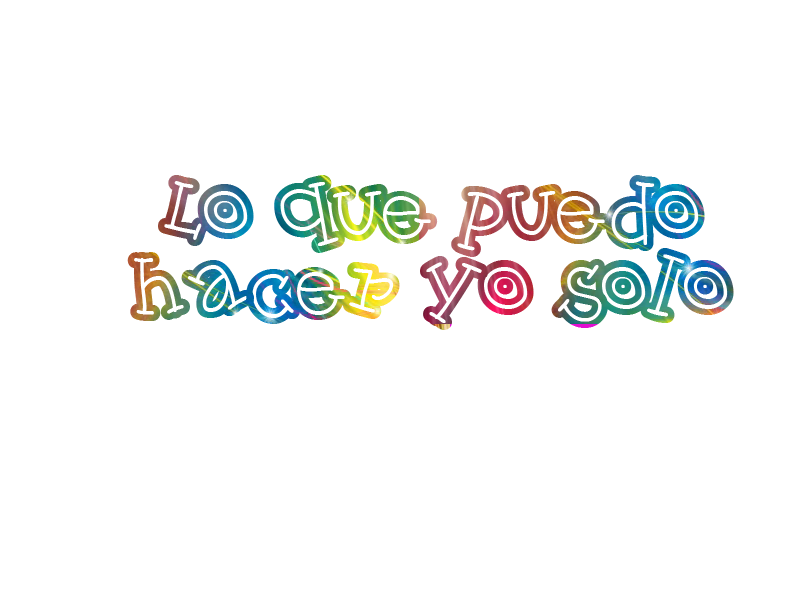 PRESENTA
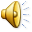 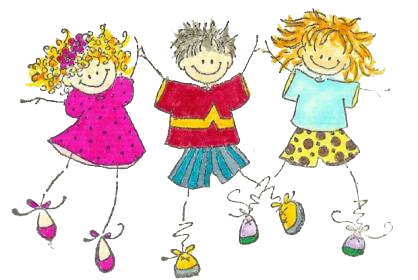 Clarisa Cárdenas Campos 3°E
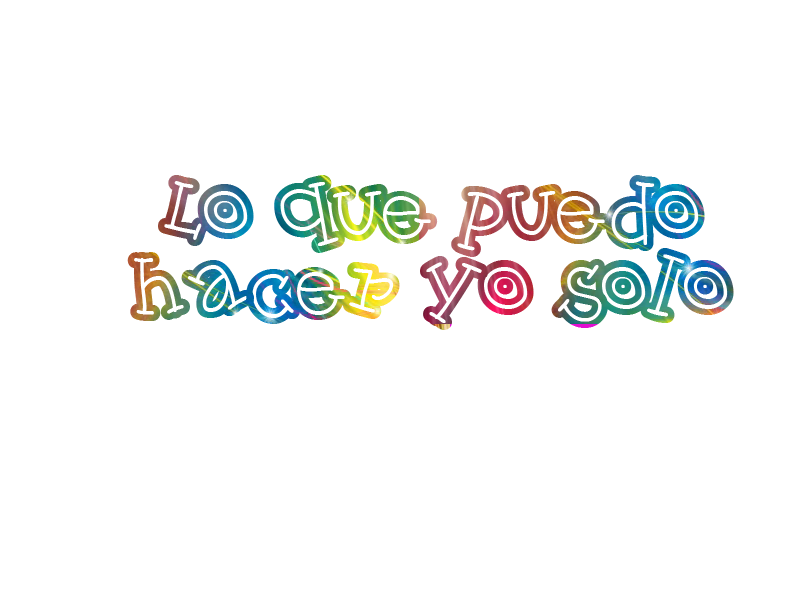 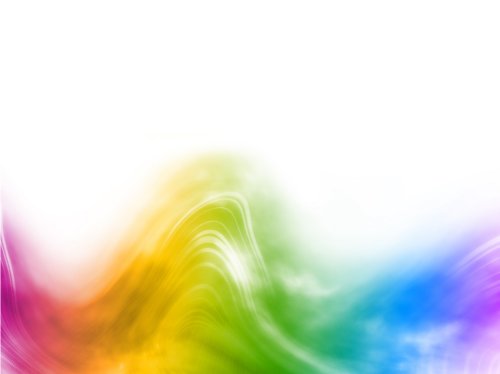 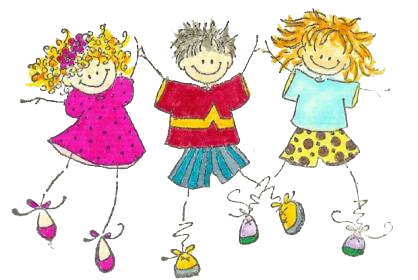